Sample PosterAuthor1, Title, Company; Author2, Title, Company
Objective
Text 
here…
Results
Text here…
Shown in Figure 1 is…
Materials and Methods
Text here…
Output 1 shows…
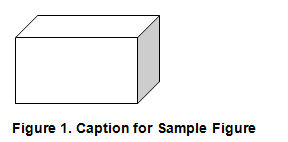 #MWSUG2017  #POxx